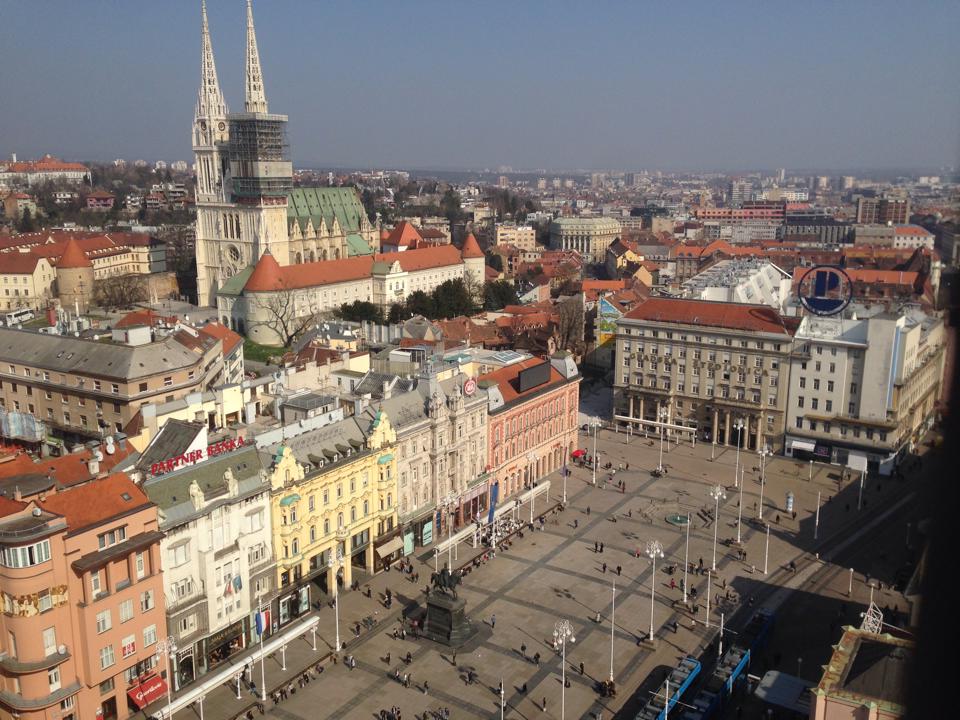 Kak’ ZGledam
Zlatko
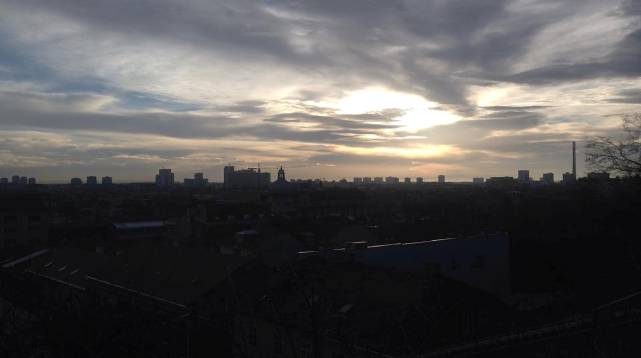 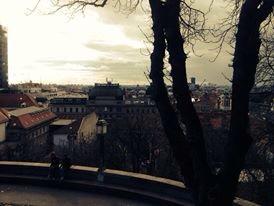 Benjamin
Roko
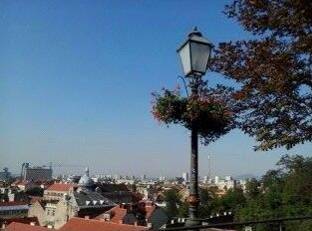 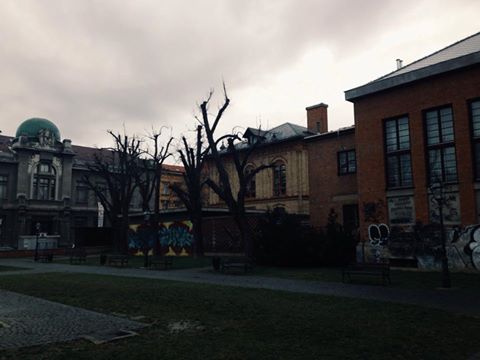 Eva
Lucija
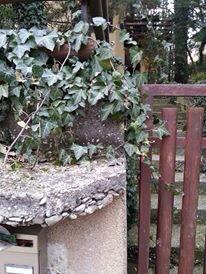 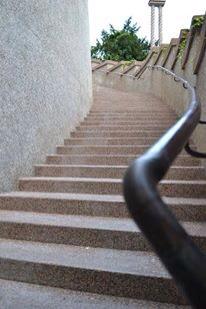 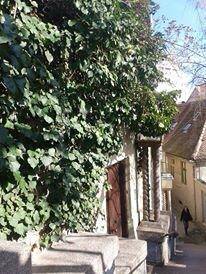 Tara
Leonarda
Dominik
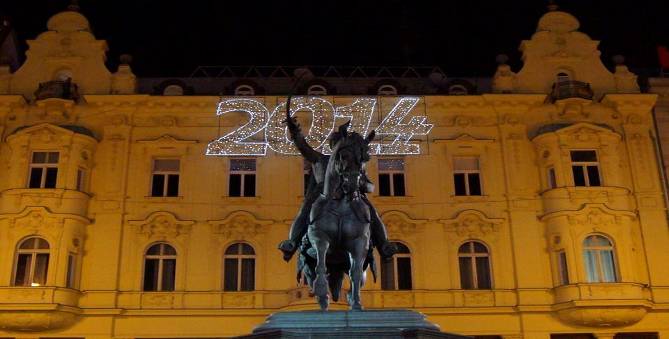 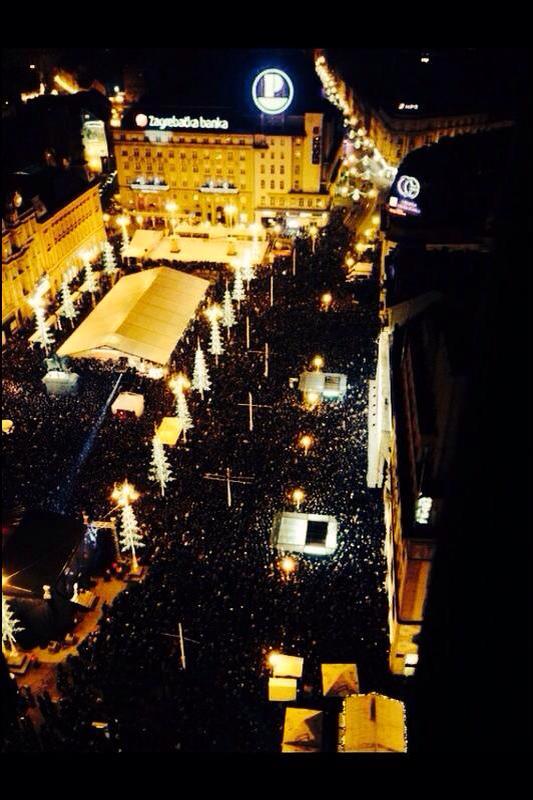 Filip
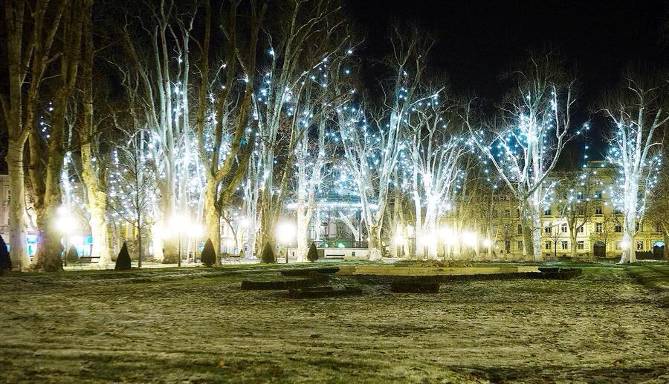 Mia
Ema
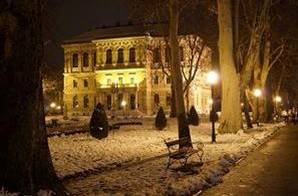 Domagoj
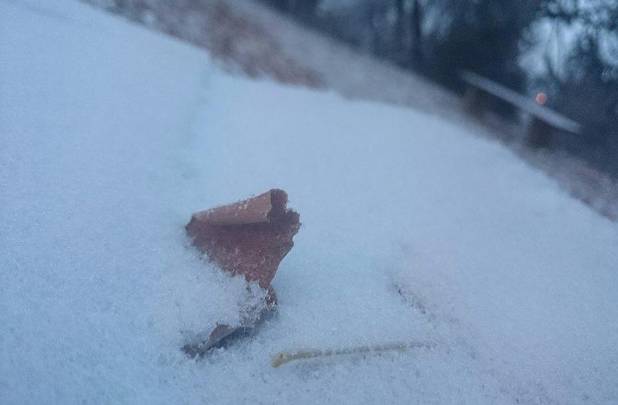 Bruno
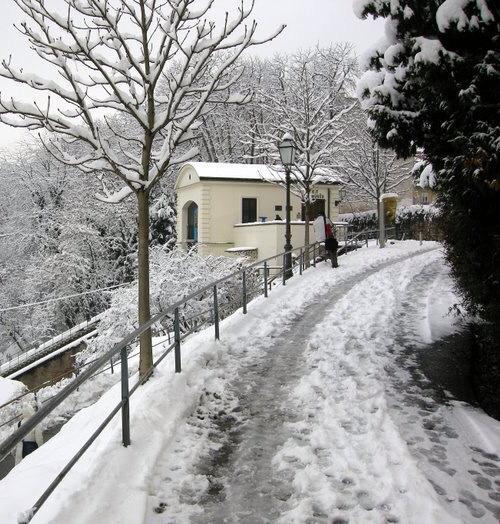 Josip
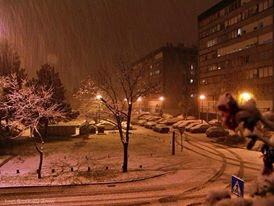 Marko
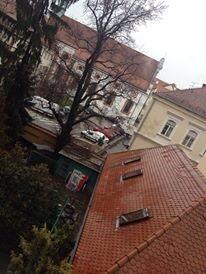 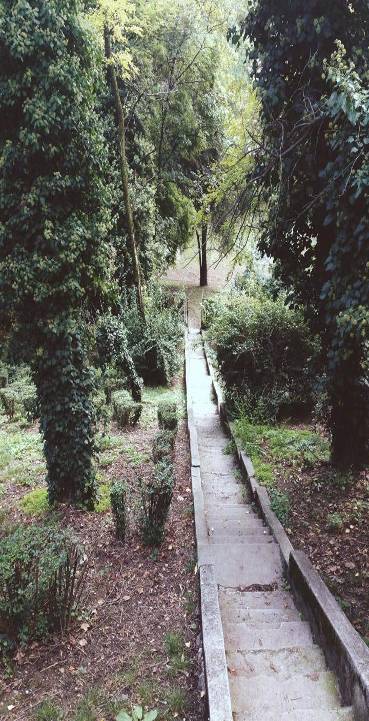 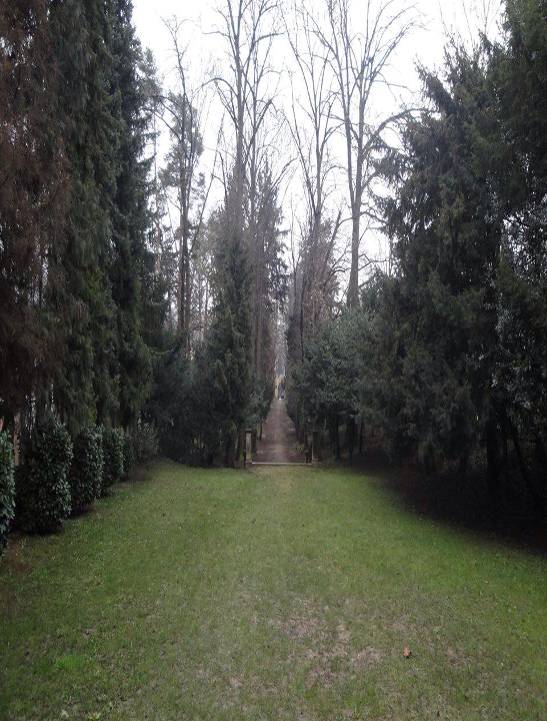 Matea
Petra
Luka
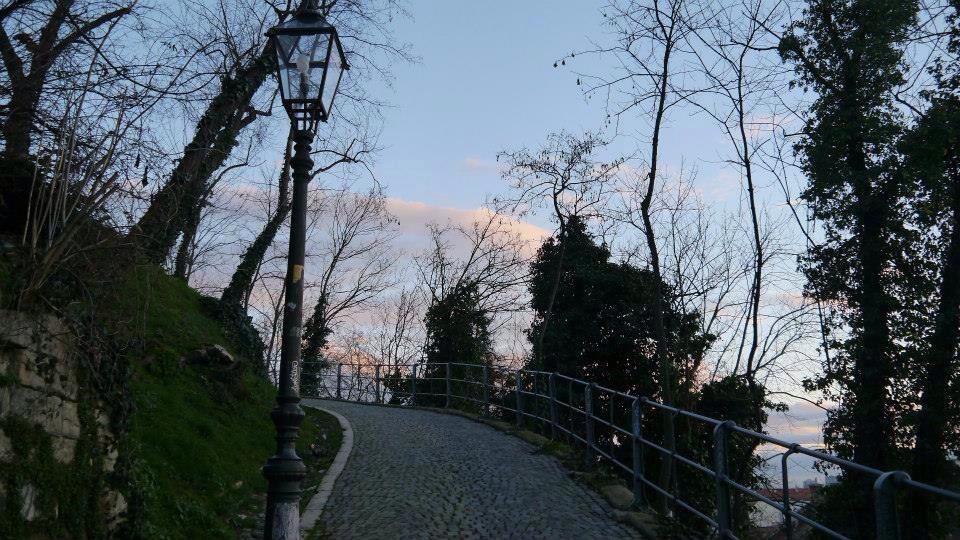 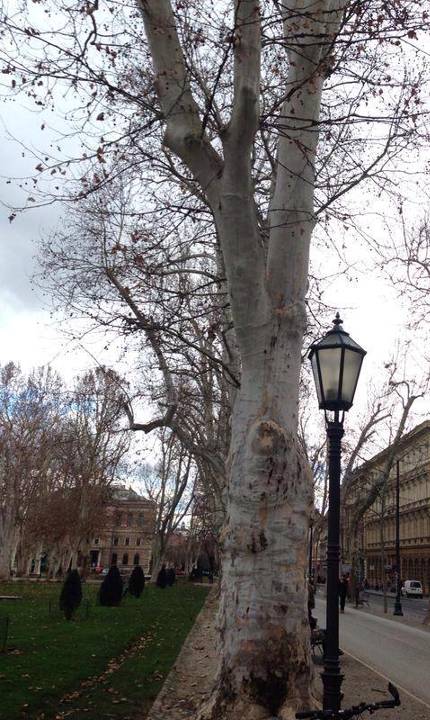 Klara
Marko
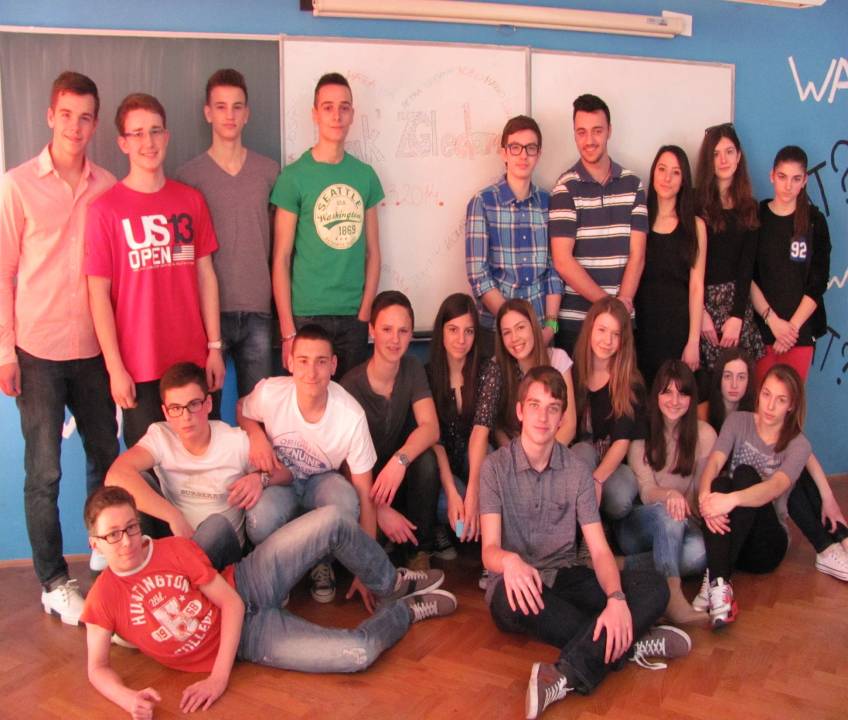 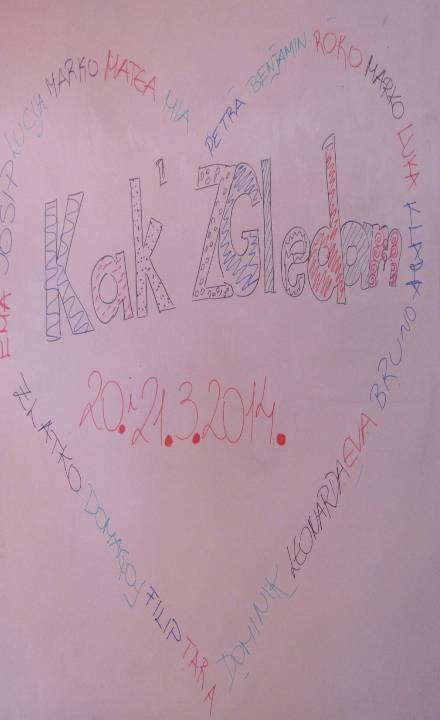